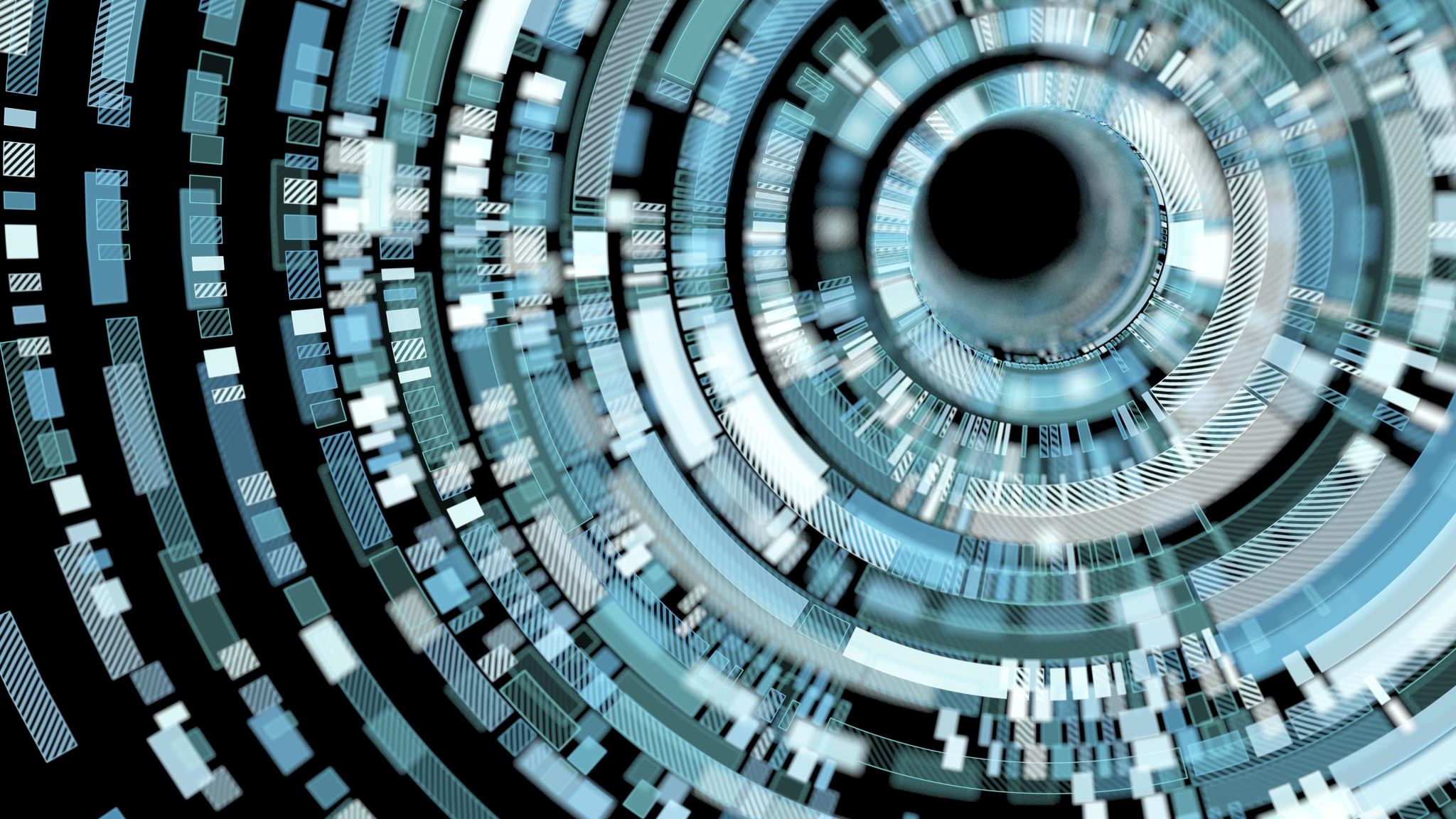 Artificial Intelligence-Based Connect 4 Player Using Python
What is Connect 4?
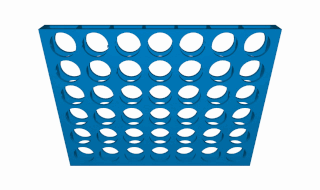 Theoretical Analysis of the game
The sequence of possible situations
Related Work
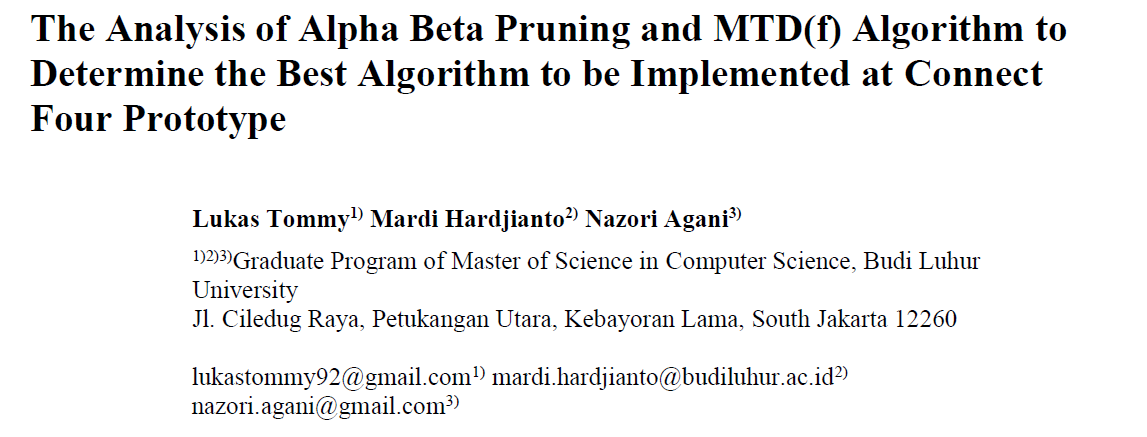 Main AI Algorithm Used
Minimax algorithm
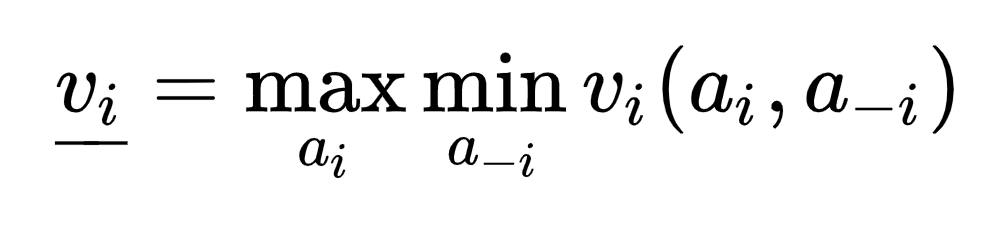 Minimax Algorithm Illustration
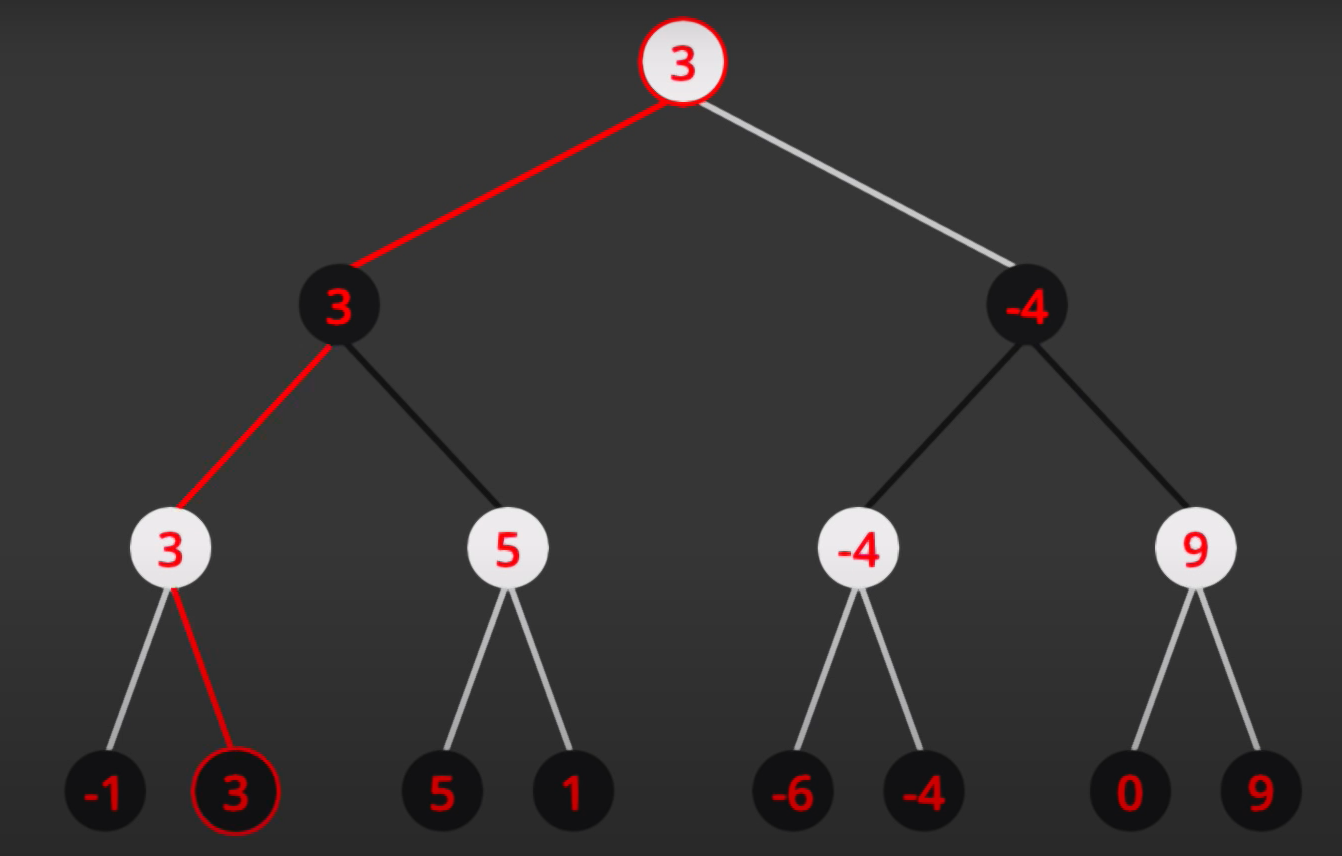 Minimax Algorithm Pseudocode
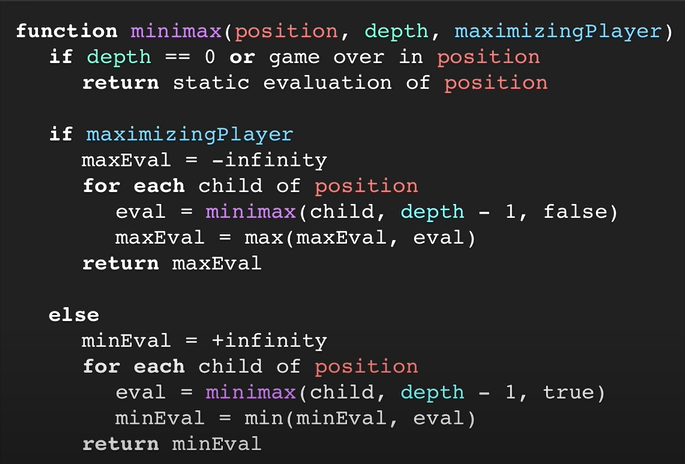 The Function’s Value Evaluator
Enhancing: Alpha-Beta Pruning Algorithm
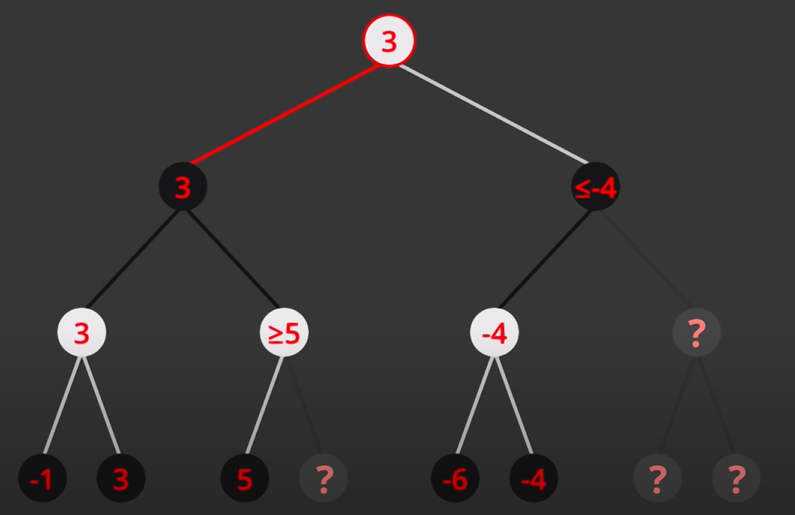 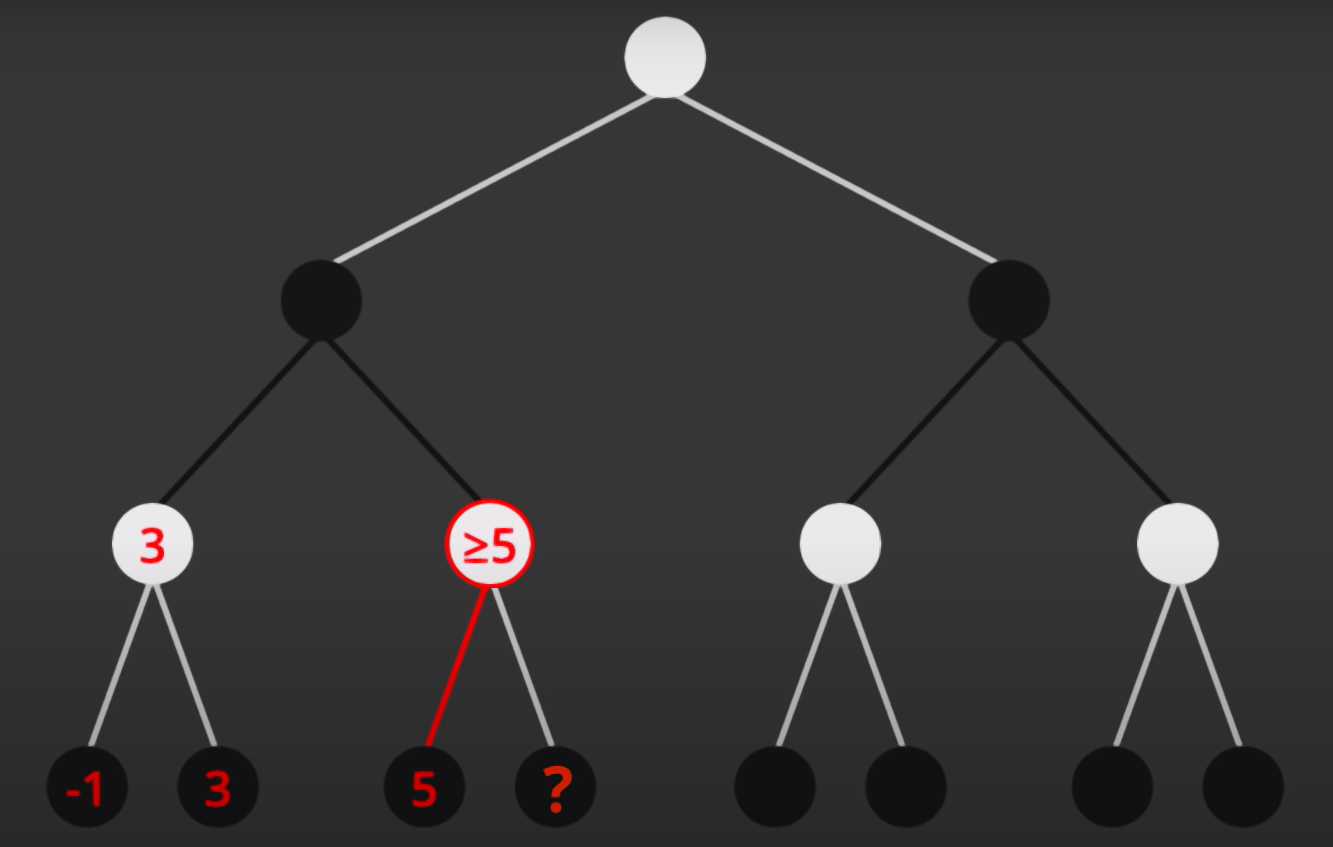 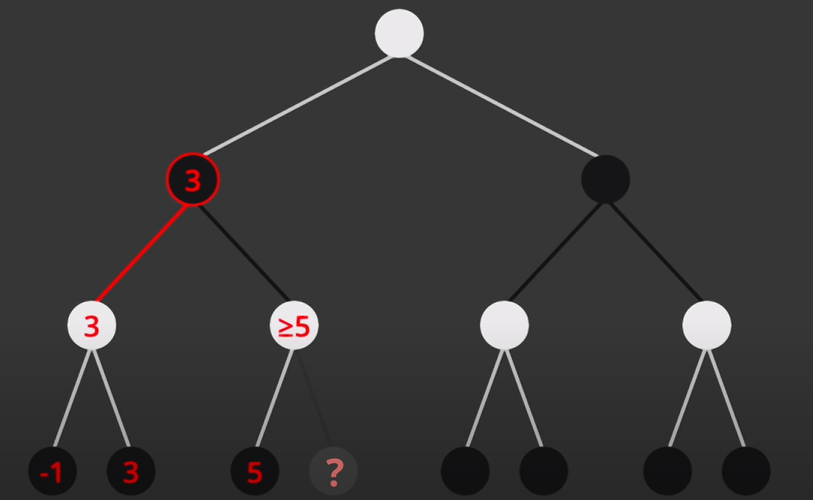 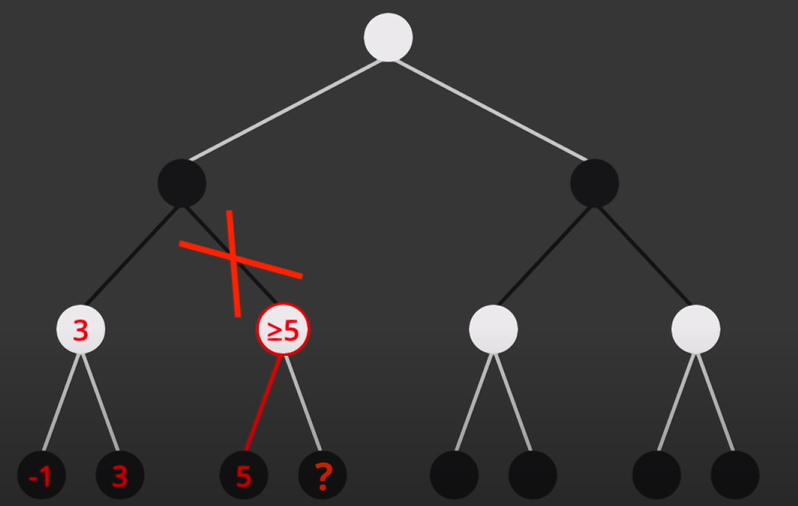 Alpha-Beta Pruning Algorithm Pseudocode
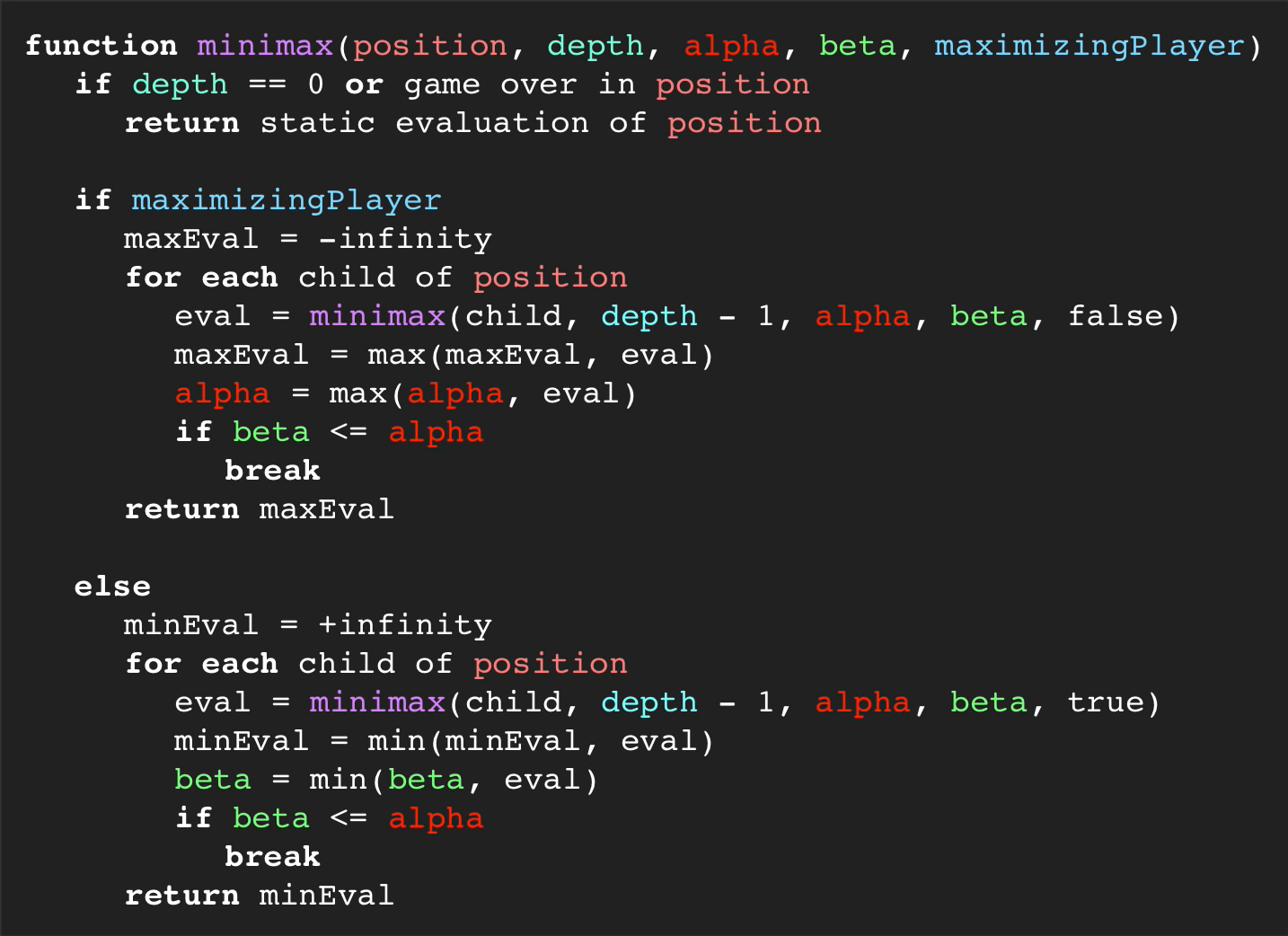 Hindrances for our AI
The time complexity.

the implementation of the value-evaluating function.
The Efficiency of our AI
It always beats a player playing randomly against it.

An AI assigned with a deeper depth always beats the AI assigned with a shallower one.

It needs a reasonable depth to start competing againts reasonable agents.
Conclusion
Our AI’s performance is strongly and strictly tied to the choice of the depth and the value-determining function.
The general methods to make our AI more efficient (like Alpha-Beta Pruning) are not very useful for their purpose, because of the small arbitrary factor in building the function.
Even though that, our AI can be competitive against reasonable players if assigned to a deep depth.
References
Tommy, L.; Hardjianto, M.;Agani, N. (2017). “The Analysis of Alpha Beta Pruning and MTD(f) Algorithm to Determine the Best Algorithm to be Implemented at Connect Four Prototype”. IOP Conf. Ser.: Mater. Sci. Eng. 190 012044
Yamaguchi, Y.; K. Yamaguchi; T. Tanaka; T. Kaneko (2012). "Infinite Connect-Four is solved: Draw". Advances in Computer Games, ACG 2011. LNCS 7168: 208–219. 
https://archive.org/details/isbn_9781402756214
https://tsdr.uspto.gov/#caseNumber=73019915&caseType=SERIAL_NO&searchType=statusSearch
https://oeis.org/A212693